Section 13.2
Graph Representation
What are “Graphs”
Graphs are fundamental objects in discrete mathematics that model relationships between pairs of objects.
E
C
A
D
F
B
Graphs
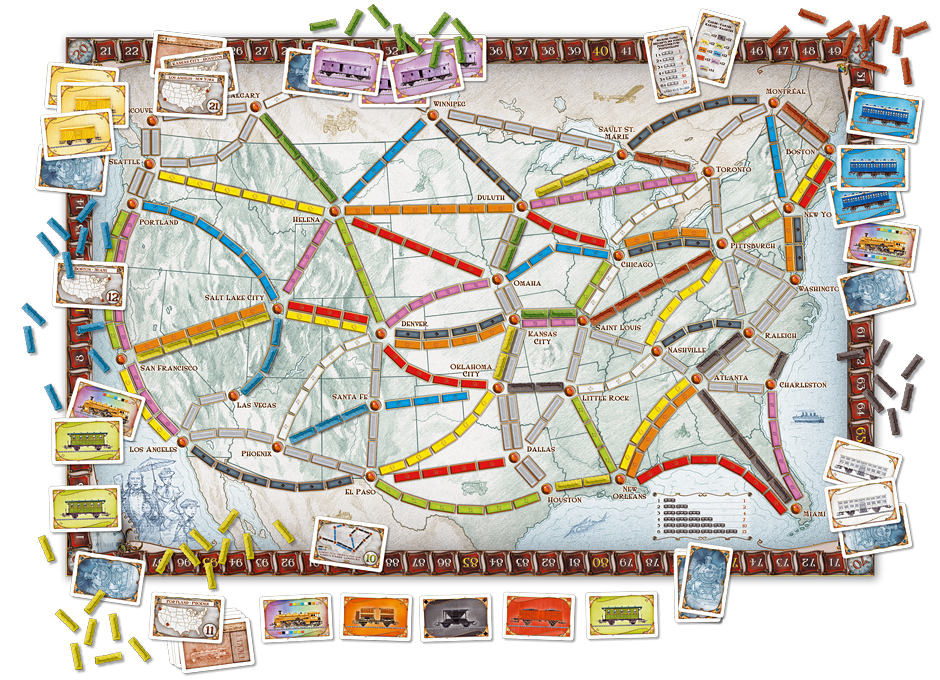 Graphs – Vocabulary
Vertex / Vertices
Edge(s)
Directed Graph
Undirected Graph
Parallel Edge
Self Loop
Adjacent
Endpoints
Incident
Neighbor
Degree
Total Degree
Regular Graph
Subgraph
Introduction: Formal Definition
A graph G = (V,E) consists of a finite set of vertices, V, and a finite set of edges E.
Each edge is a pair (v,w) where v, w  V
Introduction: Formal Definition
A graph G = (V,E) consists of a finite set of vertices, V, and a finite set of edges E.
Each edge is a pair (v,w) where v, w  V

Draw the following graph
G = ( {1,2,3,4,5} ,  {(1,2),(1,5),(2,3),(2,4),(2,5),(3,4),(4,5)}  )
2
1
4
3
5
One Solution
2
1
4
3
5
Another Solution
E
C
A
D
F
B
Introduction: Formal Definition
What is the formal/mathematical definition of this graph?
Graph Representation on the Computer
Adjacency List
Matrix
Adjacency List Representation
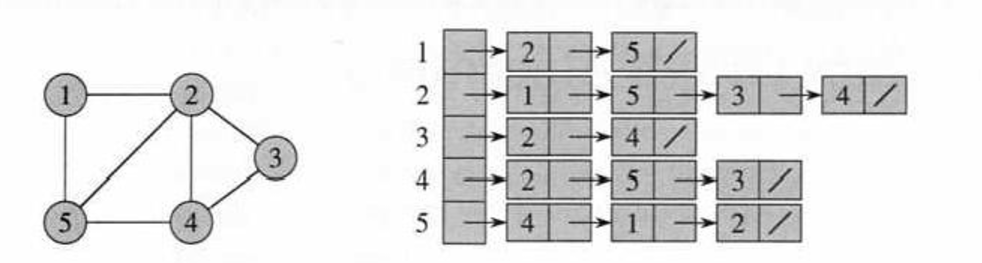 Matrix
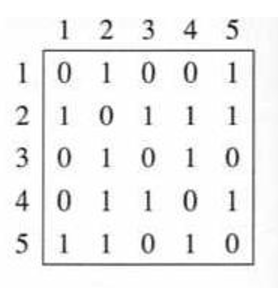 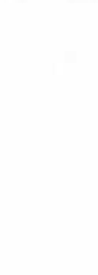 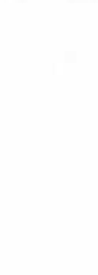 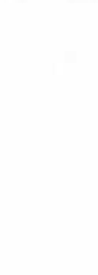 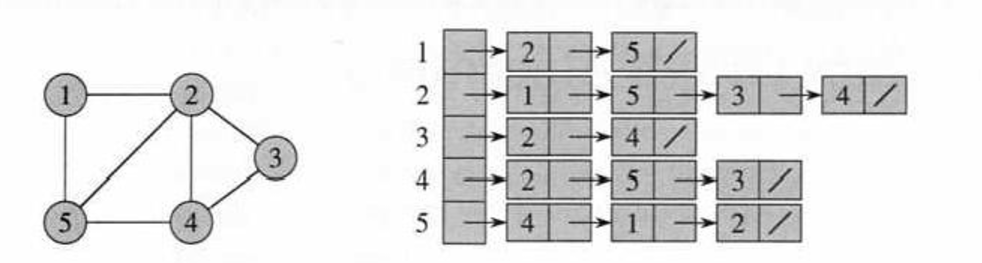 Graph Representation
Adjacency List

Matrix
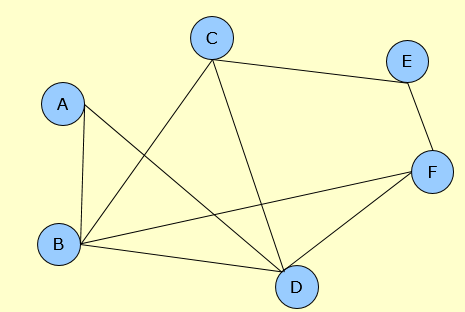 Graph Representation
When would you use one representation over the other?
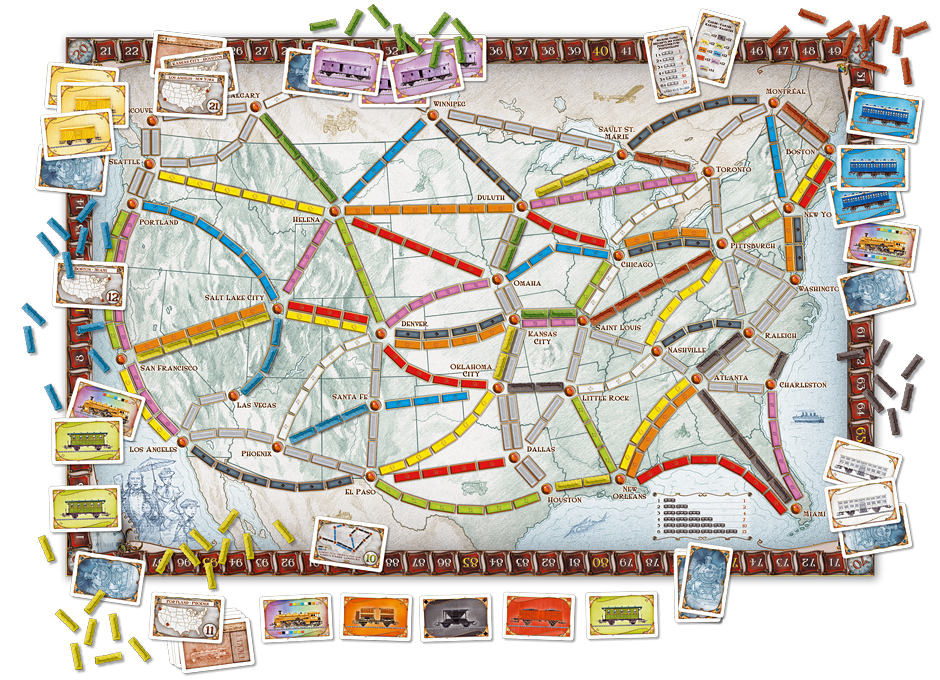 Activity
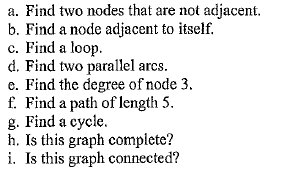 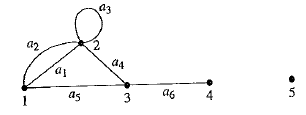